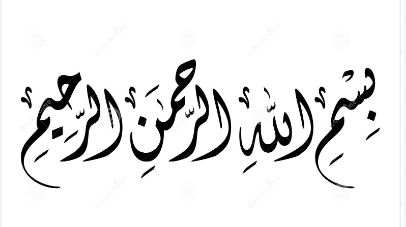 بررسی جذب کمک های مالی
جذب کمک های مالی چیست
  جمع‌آوری سرمایه به معنای فروش یک ایده به کسی است که ابزاری برای تحقق آن دارد. آنها ممکن است پول مورد نیاز یا حمایت مالی یا حمایتی را در نوع یا خدمات به شما ارائه دهند
  جذب کمک های مالی روند  جذب کمک های داوطلبانه پول یا سایر منابع، از طریق درخواست کمک های مالی از سازمان های اهداکننده، افراد، مشاغل یا بنیادهای خیریه است.
  اما جذب کمک مالی فراتر از این است - پول تنها بخشی از روند  است. جذب کمک مالی در مورد ایجاد روابط با افراد یا سازمان هایی است که می تواند به شما کمک کند تا به آنچه می خواهید دست یابید و به شما کمک می کند به آن افراد/سازمان ها کمک کنید تا به آنچه می خواهند دست یابند.
جذب کمک های مالی
  کار سازمان‌های غیر دولتی (NGOs) در کشورهای در حال توسعه برای میلیون‌ها نفر حیاتی است. آن‌ها به جوامع کمک می‌کنند تا به زندگی خود ادامه دهند
  برای کسب منابع مالی کافی، سازمانهای غیر دولتی باید همه فعالیت‌های ذیل را انجام دهند زیرا بدون آن‌ها جمع‌آوری کمک‌های مالی به چالش کشیده می‌شود
نکات مهم در جذب کمک های مالی

  منابع مالی متنوع  :با استفاده از جریان‌های مالی مختلف،  سازمان های غیر دولتی می‌توانند وابستگی خود به یک منبع را کاهش داده و پایداری مالی را تضمین کنند.
  مشارکت اهداکنندگان: ایجاد و حفظ روابط قوی با اهداکنندگان برای سازمان های غیر دولتی حیاتی است. مشغول کردن مؤثر اهداکنندگان شامل ارتباط منظم، به اشتراک گذاری داستان‌های تأثیرگذار و ابراز قدردانی از حمایت آن‌ها است
نکات مهم در جذب کمک های مالی
شفافیت و پاسخگویی: سازمان های غیر دولتی اهمیت حفظ شفافیت و پاسخگویی به اهداکنندگان خود را درک می‌کنند. آن‌ها تلاش می‌کنند تا اطمینان حاصل کنند که منابع مالی به‌طور کارآمد و مؤثر استفاده می‌شود 

  مشارکت جامعه: مشغول کردن جامعه محلی کلید موفقیت در جمع‌آوری کمک‌های مالی است. سازمان های غیر دولتی اغلب اعضای جامعه را در فعالیت‌های جمع‌آوری کمک‌های مالی مشغول می‌کنند
چرا جذب کمک های مالی انجام میدهیم؟
پروژه ها و فعالیت های پایدار :جذب کمک های مالی به عنوان یک سنگ بنای حیاتی برای سازمان های غیرانتفاعی عمل می کند و آنها را قادر می سازد تا پروژه ها و فعالیت های خود را حفظ کنند
  تضمین تداوم  :جذب کمک های مالی موثر، تداوم عملیات سازمان های غیرانتفاعی را تضمین می کند.
 با تأمین بودجه، سازمان ها می توانند حضور خود را حفظ کرده و به ارائه خدمات ضروری به جوامع خود ادامه دهند.
چرا جذب کمک های مالی انجام میدهیم
ایجاد حمایت عمومی : تلاش های جذب کمک های مالی به ایجاد ارتباط قوی بین سازمان های غیر انتفاعی و مردم کمک می کند.

 با مشغول شدن در فعالیت های جذب کمک های مالی، سازمان ها فرصتی دارند تا ماموریت، ارزش ها و تأثیر خود را به مردم منتقل کنند و حمایت و درک را تقویت کنند.
چرا جذب کمک های مالی انجام میدهیم
گسترش آگاهی : از طریق کمپین ها و رویدادهای مختلف جذب کمک های مالی، سازمان ها می توانند به طور موثر پیام خود را منتقل کنند، به مردم آموزش دهند و دیگران را برای مشارکت تشویق کنند
چرا جذب کمک های مالی انجام میدهیم
گسترش شبکه و مشارکت: جذب کمک مالی اغلب شامل همکاری با ذینفعان مختلف، از جمله اهداکنندگان، حامیان مالی، و اعضای جامعه است.
از طریق این تعاملات، سازمان ها می توانند شبکه خود را گسترش دهند، مشارکت ها را ایجاد کنند و از منابع اضافی بهره ببرند و به پایداری و رشد کلی آنها کمک کنند
چرا جذب کمک های مالی انجام میدهیم
رشد و تجربه شخصی:
مشارکت در فعالیت های جذب کمک های مالی به افراد در سازمان های غیرانتفاعی فرصتی برای رشد و تجربه شخصی می دهد.
با مشارکت در تلاش های جذب کمک های مالی، افراد می توانند مهارت های ارتباطی، ایجاد روابط، مدیریت پروژه و سرپرستی مالی را توسعه دهند.
تشکر از توجه شما